Der Poster ist an der Wand.
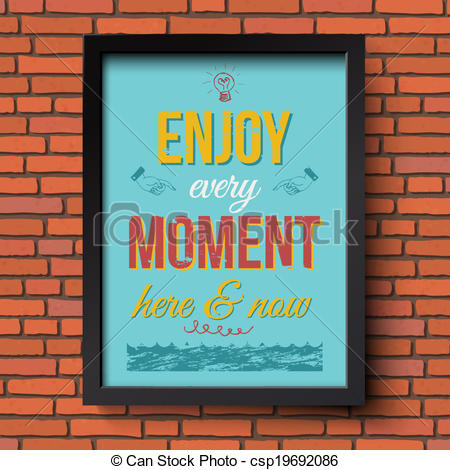 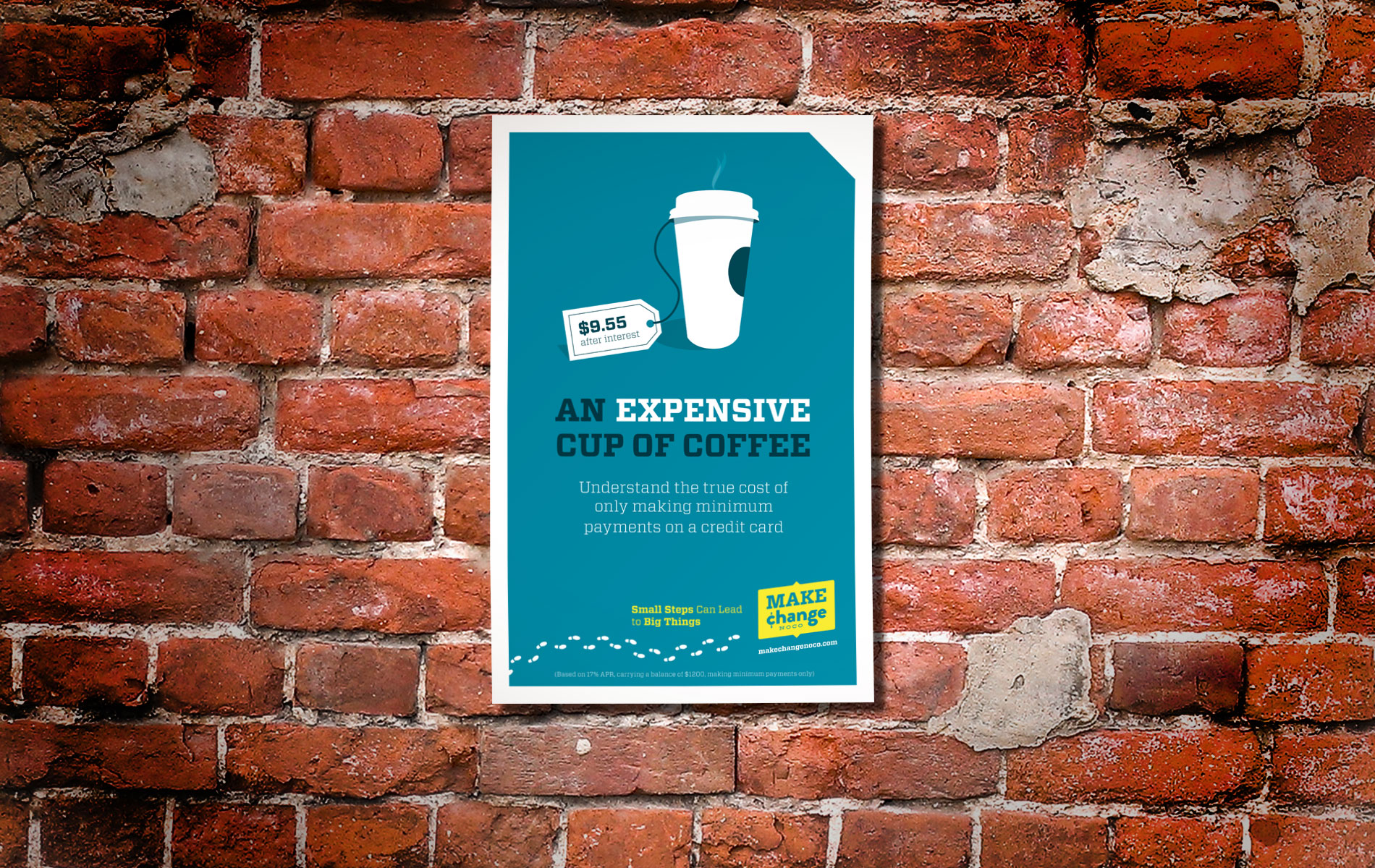 Das Foto ist an der Wand.
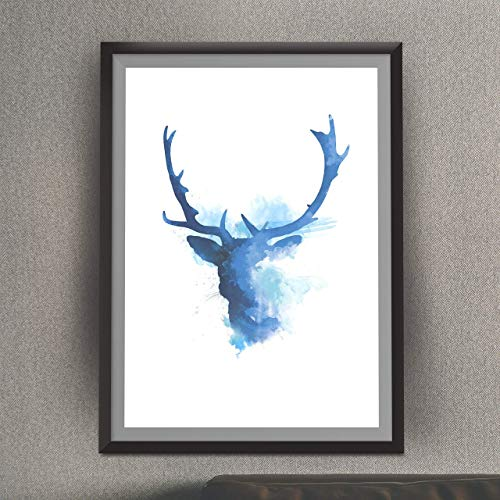 Der Poster ist über der Kommode.
Das Foto ist an der Wand.
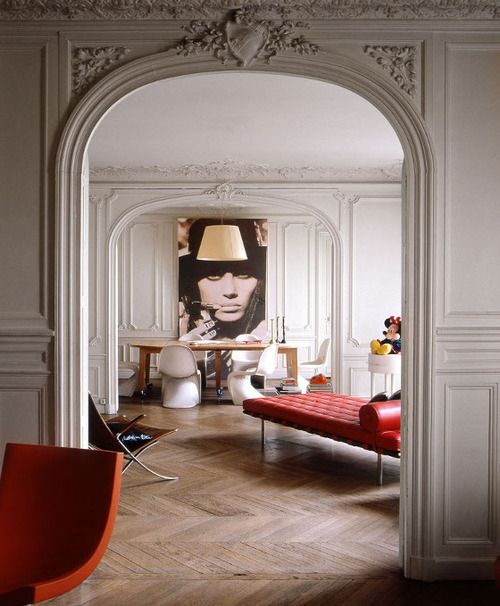 Der Poster ist zwischen der Tür und dem Kleiderschrank.
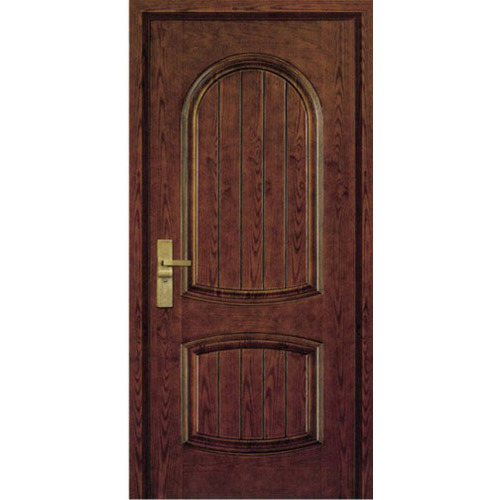 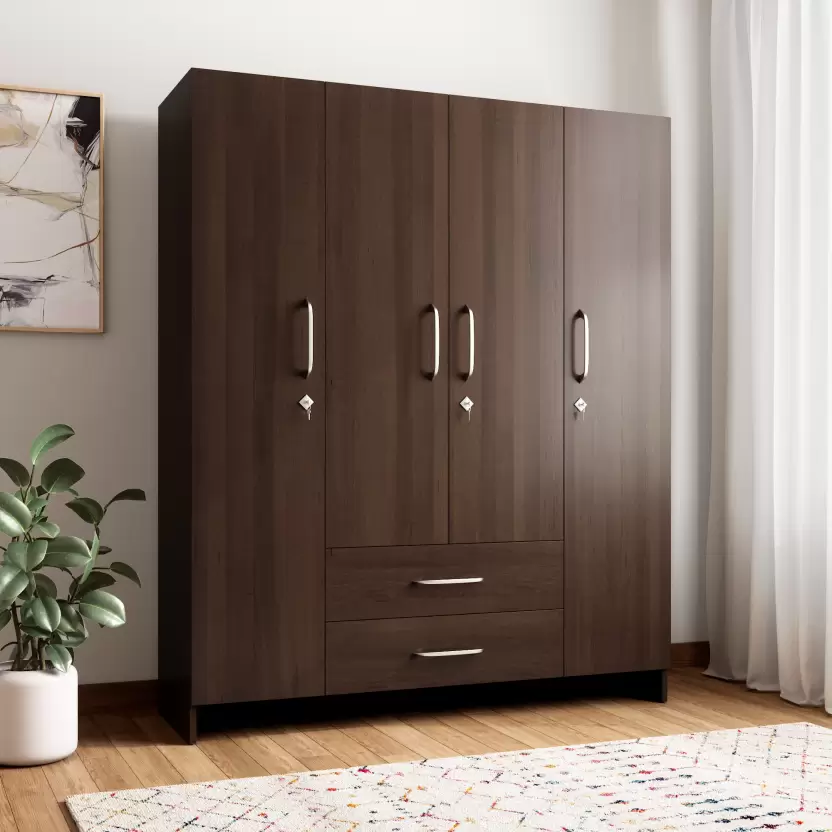 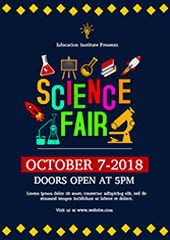 Die Schuhe stehen unter dem Bett.
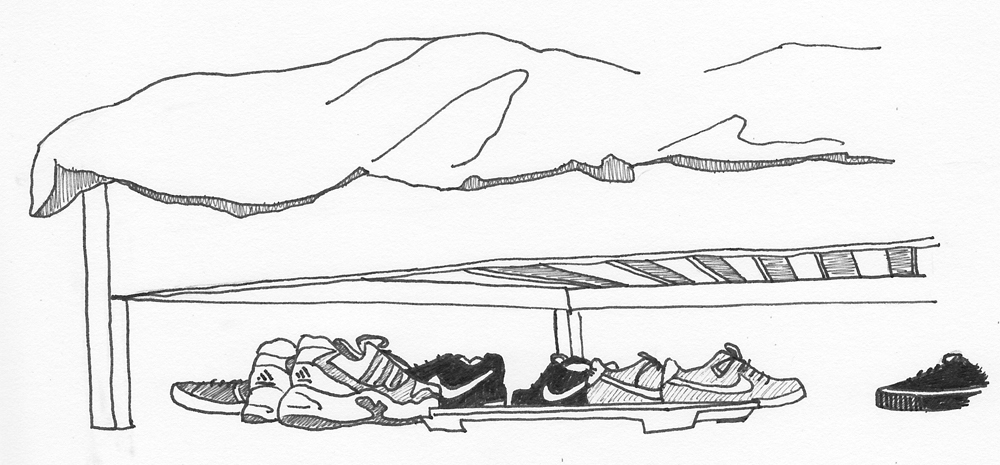 Die Blume steht auf der Fensterbank.
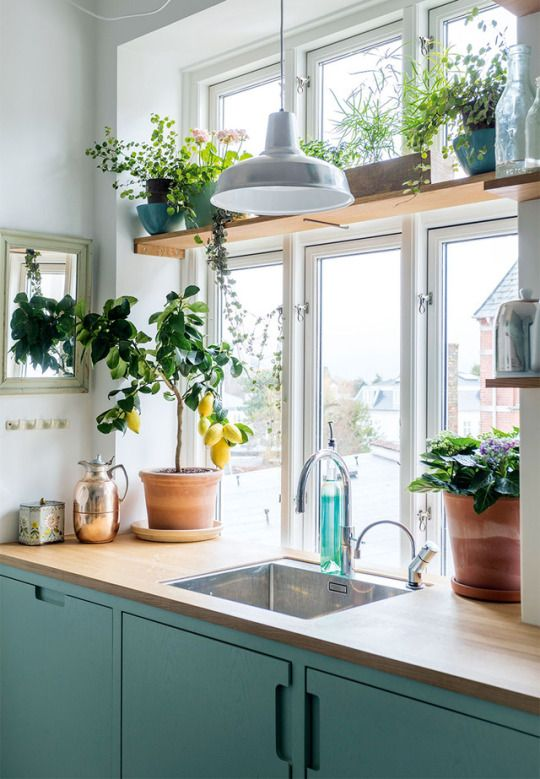 Das Bett ist neben dem Schreibtisch.
Das Bett ist vor dem Fenster.
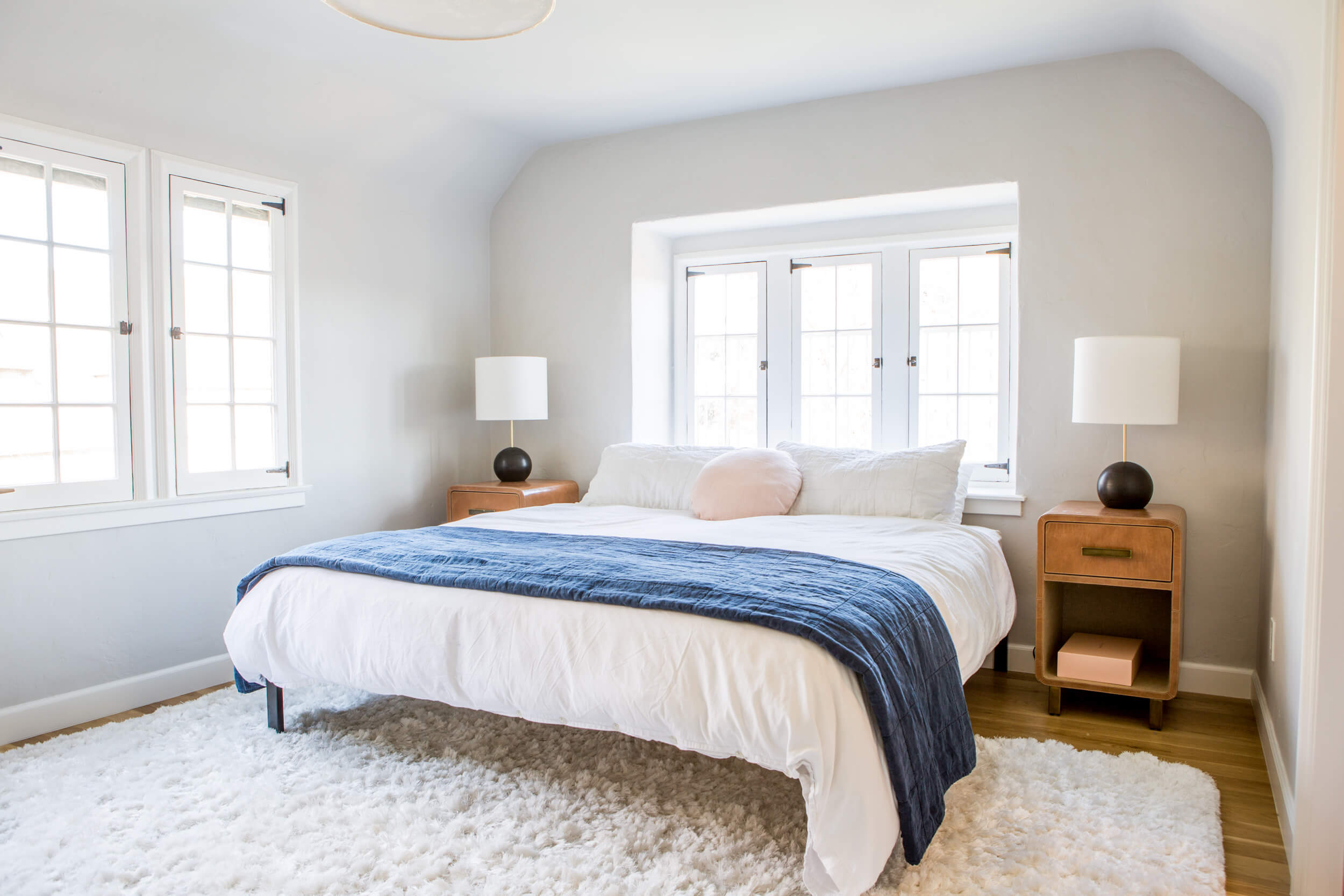 Das Bett ist neben dem Fenster.
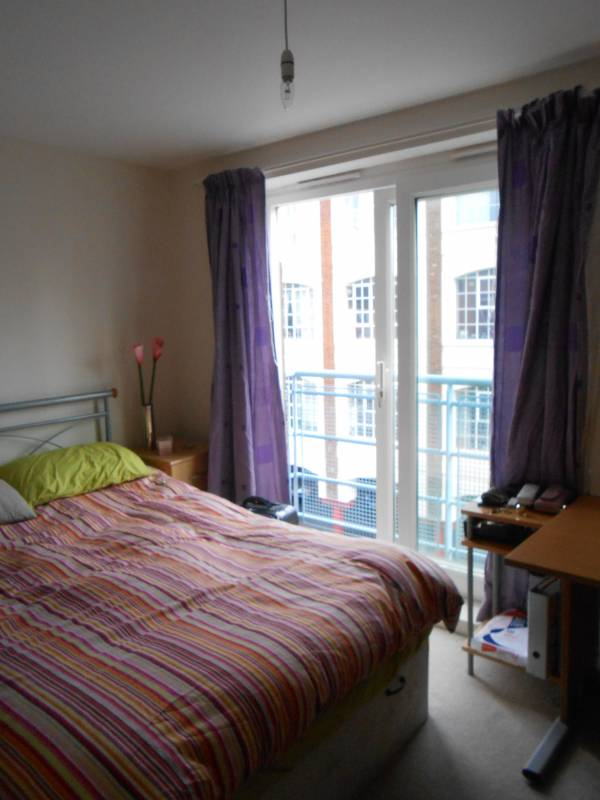 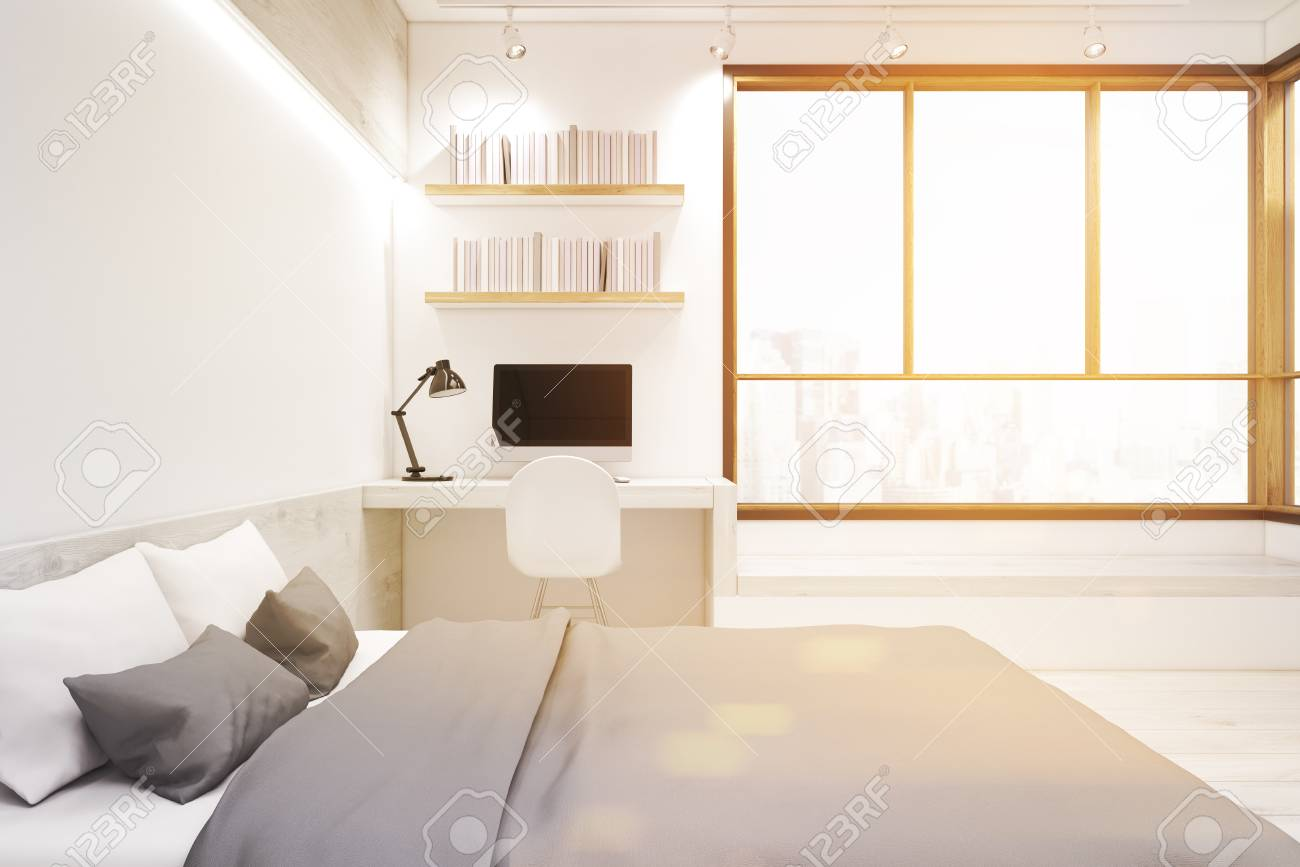 Das Bett ist vor dem Fernseher.
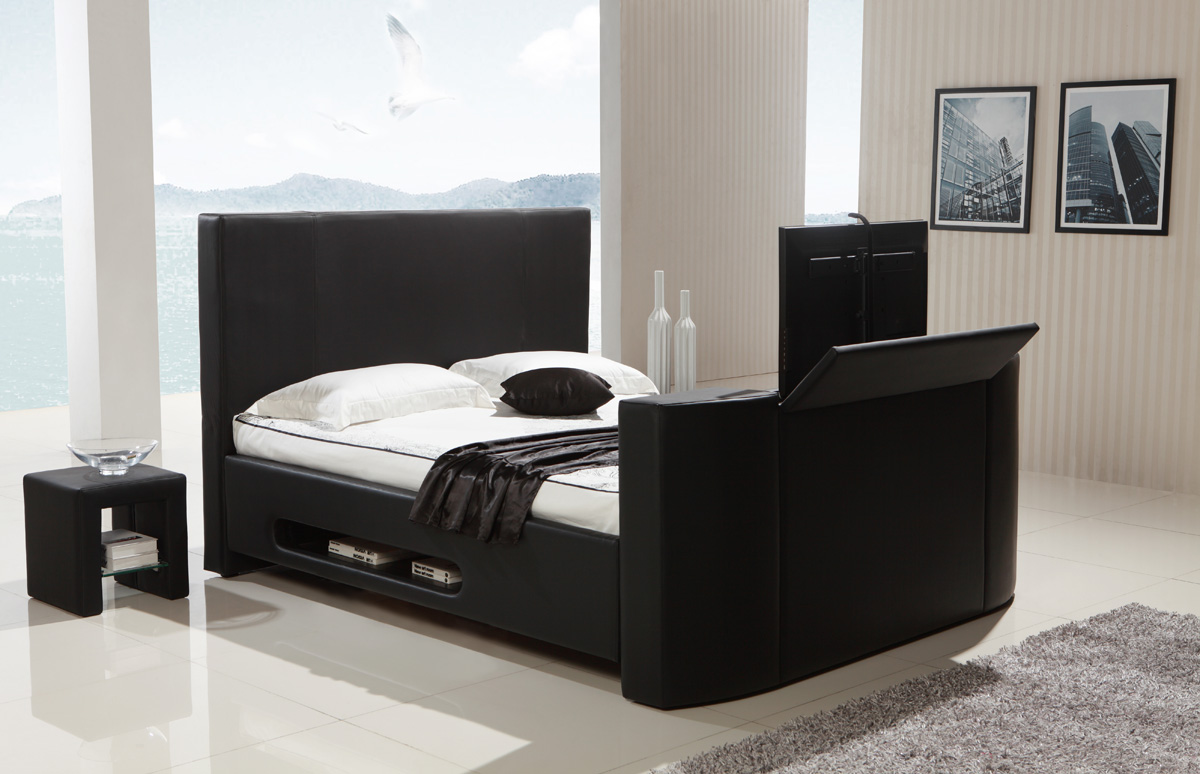 Das Kopfkissen ist auf dem Bett.
Die Uhr ist an der Wand.
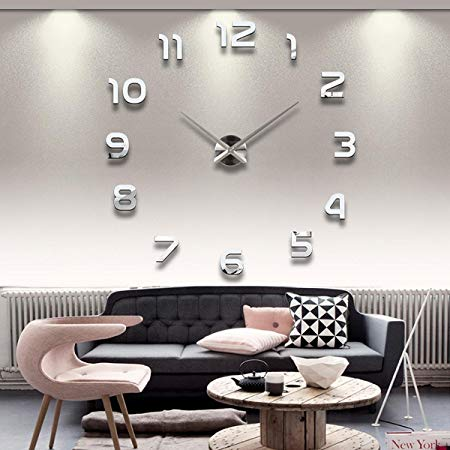 Die Uhr ist neben dem Foto.
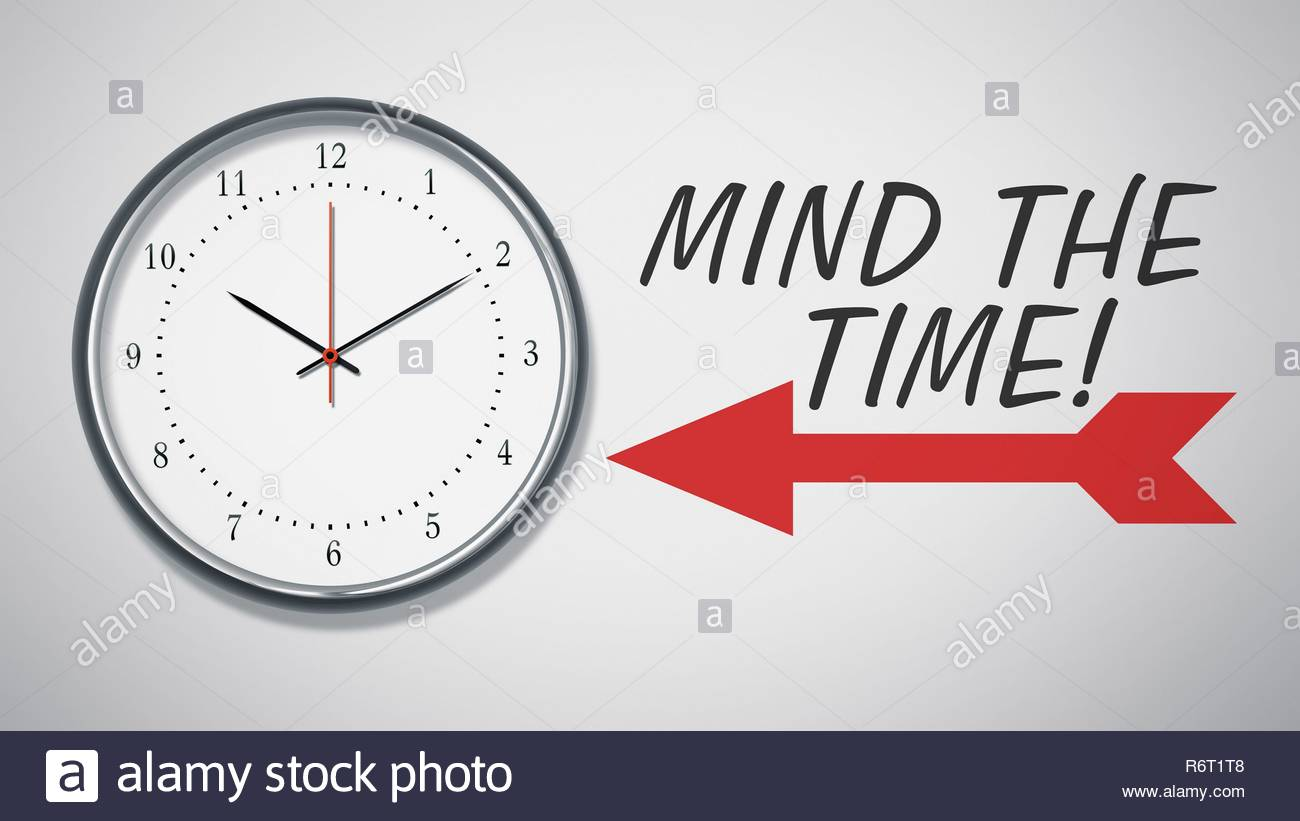 Der Heizkörper ist unter dem Fenster.
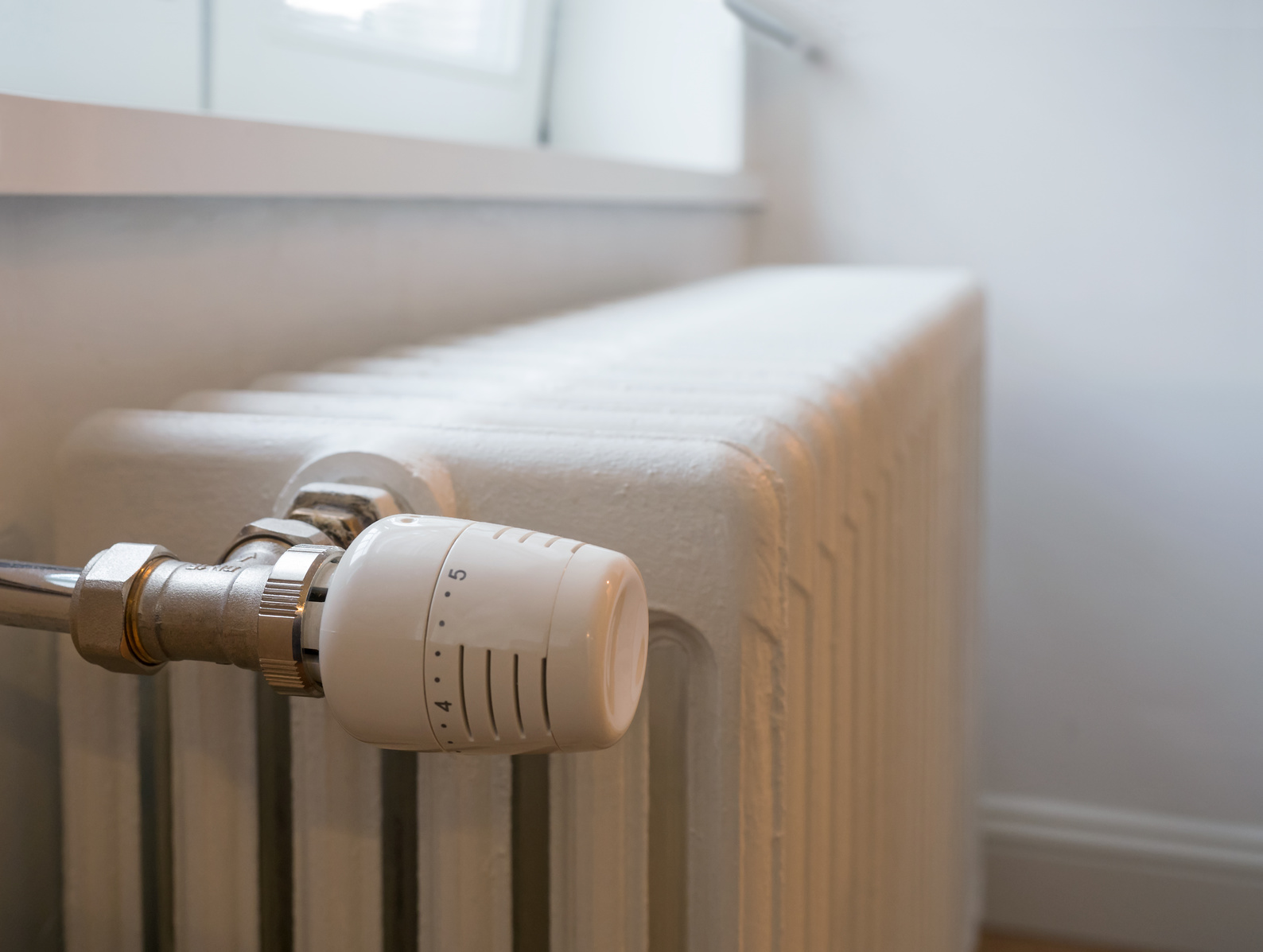 Der Heizkörper ist an der Wand.
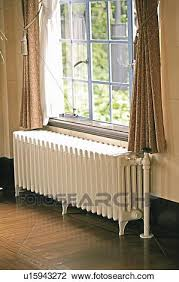 Der Heizkörper ist unter dem Fenster.
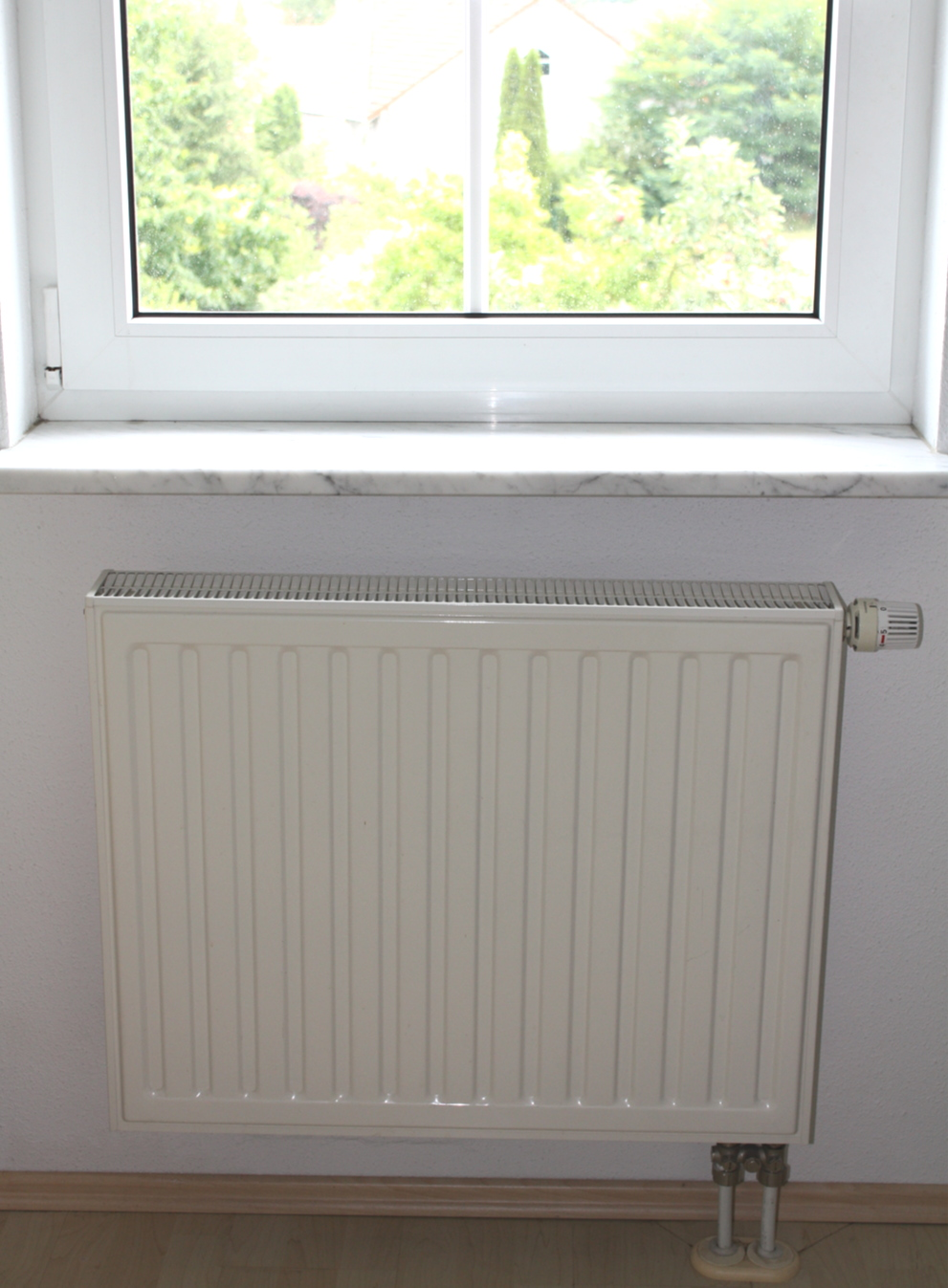 Die Vorhänge sind über dem Heizkörper.
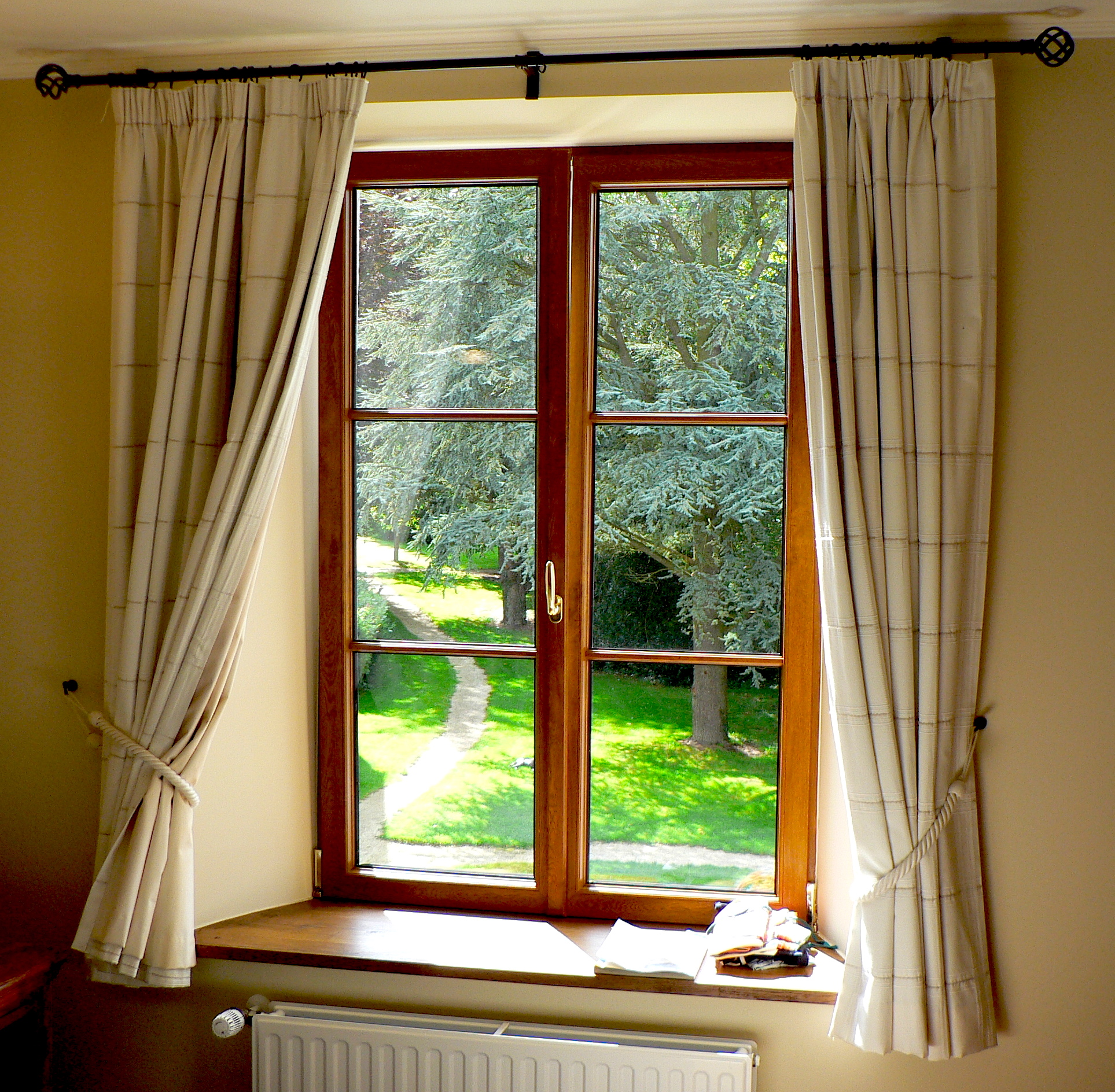 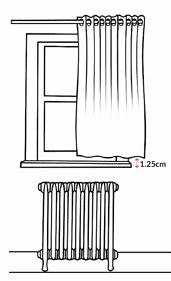 Der Fernseher ist an der Wand.
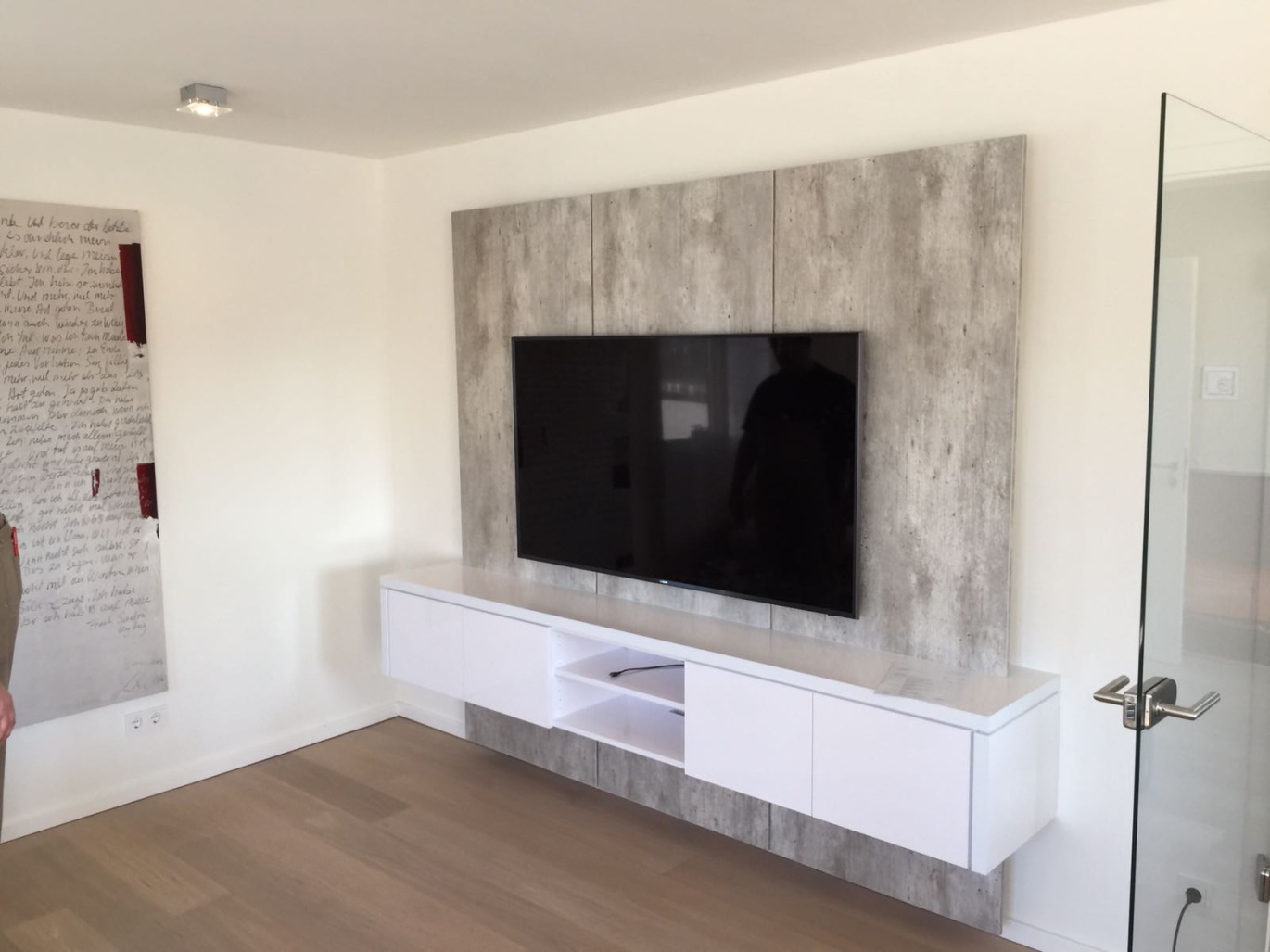 Der CD-Player ist über dem Fernseher.
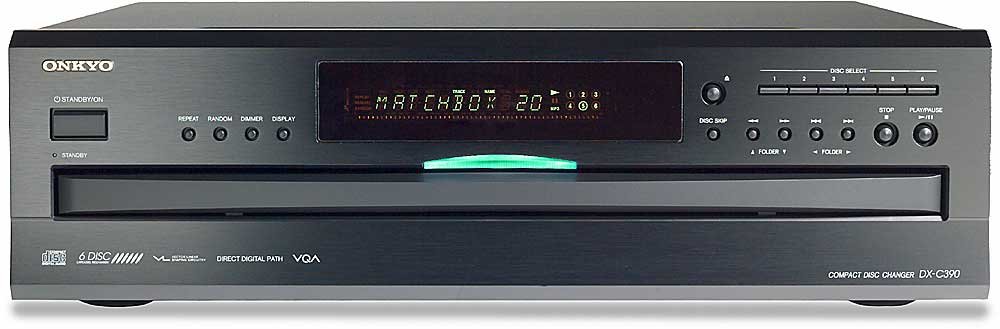 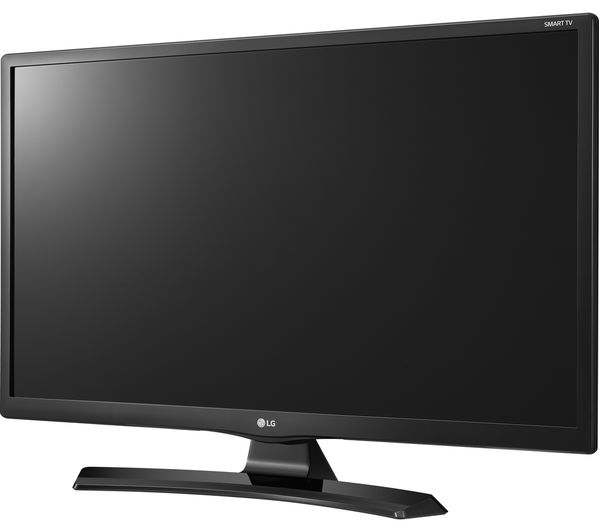 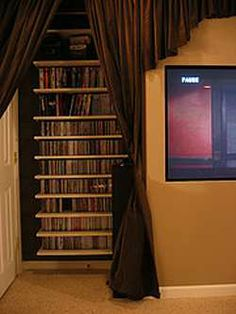 Die CDs sind hinter dem Fernseher.
Der Abfalleimer ist vor der Wand.
Der Mülleimer ist unter dem Schreibtisch.
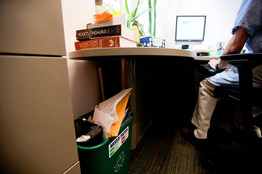 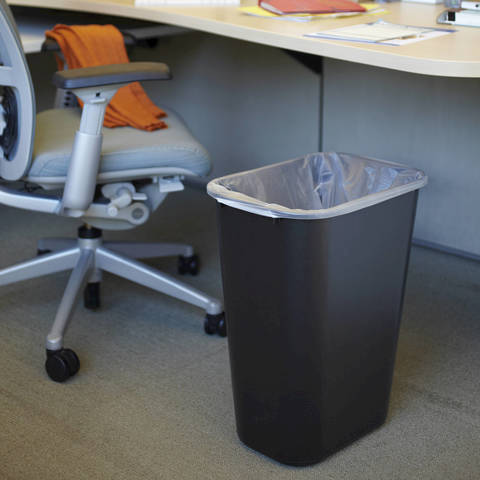 Der Teppich ist zwischen dem Fernseher und dem Bett.
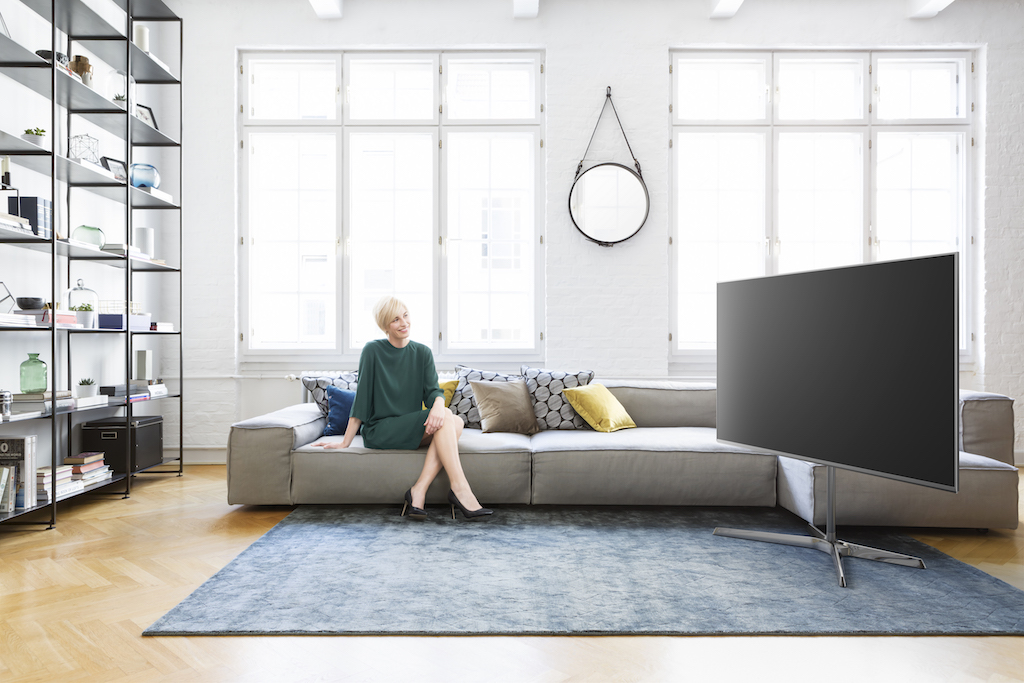 Gestern habe ich in meinem Zimmer gelesen.